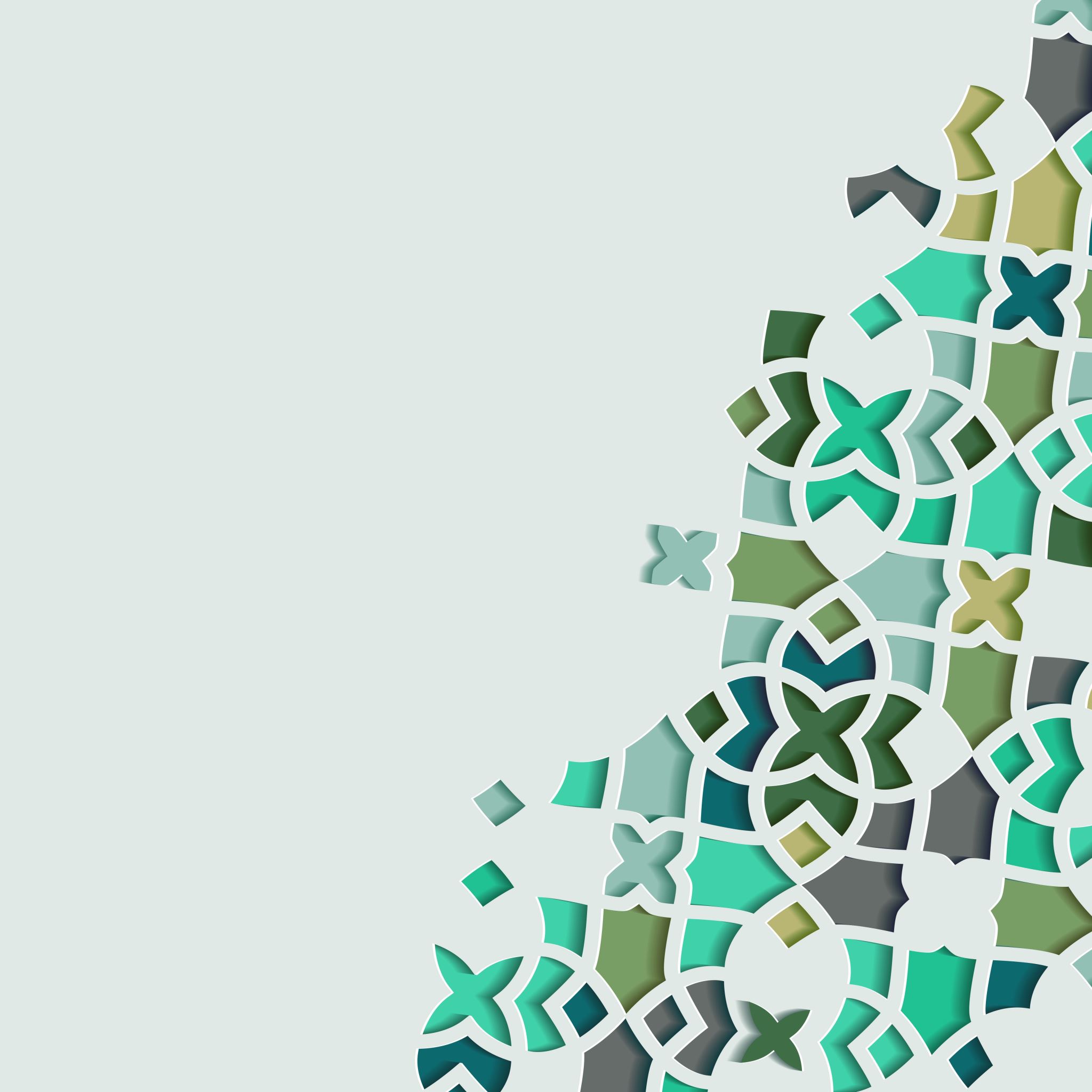 The Life of Prophet Muhammad
Lesson 55
Examining Arguments Against the Shia Interpretation
1. The Problem of Context: It Doesn’t Support this View
Some have argued that the context of the verse before and after the verse of purification is clearly talking about the wives; why put a portion of a verse talking about the Holy Five exclusively suddenly smack in the middle of this context? Furthermore, they claim that this type of speech is reprehensible because it goes against the style and dictates of Quranic eloquence.
Examining Arguments Against the Shia Interpretation
Response:
The apparent context within the verses of the Quran is by default a strong indicator of unity in meaning and certainly ought to have probative force in understanding the Quran. However, some Shia scholars have explained that when two conditions are met, the apparent context should not play a role in understanding the verse:
Examining Arguments Against the Shia Interpretation
1. When the style of the verse changes suddenly and there is no apparent link between the portion of the verses that come before and come after. This can best be demonstrated by removing the portion of the verse in the middle and seeing if it renders any difference in terms of the meaning. The reader will observe that if the verse of purification is removed from amidst the reproach of the wives between verses 33-34 of Sūrah Aḥzāb, there is absolutely no change in the meaning and the passage remains a complete idea
Examining Arguments Against the Shia Interpretation
Another example of the phenomenon of a drastic change in verse style can be seen in Sūrah al-Mā’idah verse 3 known as the verse of ikmāl al-dīn, wherein the discussion about the completion of religion comes amidst a discussion about the rules for meat:
حُرِّمَتْ عَلَيْكُمُ الْمَيْتَةُ وَالدَّمُ وَلَحْمُ الْخِنزِيرِ وَمَا أُهِلَّ لِغَيْرِ اللَّهِ بِهِ وَالْمُنْخَنِقَةُ وَالْمَوْقُوذَةُ وَالْمُتَرَدِّيَةُ وَالنَّطِيحَةُ وَمَا أَكَلَ السَّبُعُ إِلَّا مَا ذَكَّيْتُمْ وَمَا ذُبِحَ عَلَى النُّصُبِ وَأَن تَسْتَقْسِمُوا بِالْأَزْلَامِ ۚ ذَٰلِكُمْ فِسْقٌ ۗ الْيَوْمَ يَئِسَ الَّذِينَ كَفَرُوا مِن دِينِكُمْ فَلَا تَخْشَوْهُمْ وَاخْشَوْنِ ۚ الْيَوْمَ أَكْمَلْتُ لَكُمْ دِينَكُمْ وَأَتْمَمْتُ عَلَيْكُمْ نِعْمَتِي وَرَضِيتُ لَكُمُ الْإِسْلَامَ دِينًا ۚ فَمَنِ اضْطُرَّ فِي مَخْمَصَةٍ غَيْرَ مُتَجَانِفٍ لِّإِثْمٍ ۙ فَإِنَّ اللَّهَ غَفُورٌ رَّحِيمٌ
Examining Arguments Against the Shia Interpretation
“Forbidden to you is carrion, blood, the flesh of swine, that over which any name other than God’s has been invoked, and the animal that has been strangled, or beaten to death, or killed by a fall, or gored to death, or savaged by a beast of prey, save that which you [yourselves] may have slaughtered while it was still alive; and [forbidden to you is] all that has been slaughtered on idolatrous altars. And [you are forbidden] to seek to learn through divination what the future may hold in store for you: this is sinful conduct. Today, those who are bent on denying the truth have lost all hope of [your ever forsaking] your religion: do not, then, hold them in awe, but stand in awe of Me! Today have I perfected your religious law for you, and have bestowed upon you the full measure of My blessings, and willed that self-surrender unto Me shall be your religion. As for him, however, who is driven [to what is forbidden] by dire necessity and not by an inclination to sinning -behold, God is much-forgiving, a dispenser of grace” (Sūrah Mā’idah verse 3)
Examining Arguments Against the Shia Interpretation
Therefore, one sees that if the bolded text is removed from within the verse, it would remain a complete idea; therefore, understanding this middle segment within the verse should not be dictated by its context, as there is a clear change in the style and content of the address.
Examining Arguments Against the Shia Interpretation
2. When there are clear narrations about the cause for revelation that reveal the portion of the verse was revealed in isolation and not together with the other portions of the verse. 
The narrations indicate that it was specifically revealed for the Holy Five without being linked to the rest of 33:33. In fact there are further narrations that indicate the entire passage of Sūrah al-Aḥzāb  verses 29-33 that is censuring the wives was revealed on a completely separate occasion.
Examining Arguments Against the Shia Interpretation
This  does not imply that the Quran has been arranged disharmoniously or that these portions of the verse have been placed against the dictates of wisdom. Rather, as we discussed previously, the placement of the verse of purification specifically amidst the rebuke of the wives accentuates the degree of purity that the Ahl al-Bayt attained, while also establishing a stark contrast that disqualifies the wives’ inclusion amidst this exclusive group. 
Secondly, the message of the verse matches entirely with the general theme of Sūrah al-Aḥzāb, which is to protect the Prophet’s dignity and rebuke the hypocrites who seek to malign him
Examining Arguments Against the Shia Interpretation
The wisdom behind the placement of The Verse of Purification is explained by Ayatollah Ja’far Subhani:
“History tells us across the span of its many pages about the stance of the Quraysh and others in reference to the Ahl al-Bayt . Their kettle of jealously did not cease to boil and the negative views the Quraysh had about them are as clear as the Sun on a blazing day. Therefore, the Divine wisdom dictated that this verse should be placed amidst verses talking about the wives of the Holy Prophet (s) in order to mitigate the sensitivity that others had about the Ahl al-Bayt. However, the truth remains clear to one who look at it with a discerning eye: that the verse is meant for a different group than the wives of the Prophet (s), as we have just elucidated.”
Examining Arguments Against the Shia Interpretation
Finally, regarding the point of view that understanding the verse in the matter that we have expounded contradicts the dictates of eloquence: in fact, this particular rhetorical style known as digression (al-istiṭrād) is employed amply in the Qur’ān where the pronouns are changed and the addressees change in turn. 
إِنَّآ أَرْسَلْنَٰكَ شَٰهِداً وَمُبَشِّراً وَنَذِيراً  لِّتُؤْمِنُواْ بِٱللَّهِ وَرَسُولِهِ وَتُعَزِّرُوهُ وَتُوَقِّرُوهُ وَتُسَبِّحُوهُ بُكْرَةً وَأَصِيلاً
“Indeed, we have sent you (Oh Prophet) as a witness, a bringer of good news, and a warner—in order that you (oh believers) believe in God and His Messenger, and support him (the Prophet), and respect him (the Prophet), and glorify Him (God) by morning and by evening. (Quran 48:8)
Examining Arguments Against the Shia Interpretation
2. The Verse Subsumes all of Banū Hāshim
This is an argument that has also been raised by some by taking the word “al-bayt” in Ahl al-Bayt to refer to the Ka’bah, referencing how the word “al-bayt” is used in other places in the Qur’ān. Given that the Banū Hāshim were the caretakers of the Ka’bah and the Holy Sanctuary (al-Masjid al-Ḥarām), they posit that the verse subsumes all of Banū Hāshim.
Examining Arguments Against the Shia Interpretation
Response:
The view of Zayd ibn Arqam needs to be contextualized properly: firtsly, in the narrations from Zayd he is not being asked about the meaning of “Ahl al-Bayt” in the verse of purification but rather about its meaning in Hadīth al-Thaqalayn. Therefore, it does not necessarily follow that his wider definition of the term “Ahl al-Bayt” applies equally to the specific use of the term in āyah al-taṭhīr.
Examining Arguments Against the Shia Interpretation
As we discussed before, in the verse of purification, the word “al-bayt” implies the house of Prophethood or the house in which the Holy Five had been in when the verse was revealed, and thus is much more specific than the meaning of “the house of kinship.”
Secondly, this should be understood as a form of ijtihad from Zayd, as it is not narrated directly from the Holy Prophet; therefore, this portion of his statement does not hold water when compared to the clear textual proofs (nuṣūṣ) from the Holy Prophet that “Ahl al-Bayt” is limited to the Holy Five. If this view on the import of Ahl al-Bayt was correct, the Holy Prophet would certainly have included the family of ‘Abbās, ‘Aqīl, and Ja’far under the cloak with him.
Examining Arguments Against the Shia Interpretation
3. This Verse Does Not Prove Infallibility
This verse has nothing to do with infallibility and should not be understood in this way; they advance several counterarguments as below:
They allude to several verses in the Qur’ān that discuss purification in a manner that resembles the verse of taṭhīr, specifically referring to the believers in general or the companions at Badr. The verses they reference are as follows:
Examining Arguments Against the Shia Interpretation
مَا يُرِيدُ ٱللَّهُ لِيَجْعَلَ عَلَيْكُم مِّنْ حَرَجٍۢ وَلَكِن يُرِيدُ لِيُطَهِّرَكُمْ وَلِيُتِمَّ نِعْمَتَهُۥ عَلَيْكُمْ لَعَلَّكُمْ تَشْكُرُونَ
“…God does not want to impose any hardship on you, but wants to make you pure, and to bestow upon you the full measure of His blessings, so that you might have cause to be grateful” (Quran 5:6)
‏إِذْ يُغَشِّيكُمُ ٱلنُّعَاسَ أَمَنَةًۭ مِّنْهُ وَيُنَزِّلُ عَلَيْكُم مِّنَ ٱلسَّمَآءِ مَآءًۭ لِّيُطَهِّرَكُم بِهِۦ وَيُذْهِبَ عَنكُمْ رِجْزَ ٱلشَّيْطَنِ وَلِيَرْبِطَ عَلَىٰ قُلُوبِكُمْ وَيُثَبِّتَ بِهِ ٱلْأَقْدَامَ
“[Remember how it was] when He caused inner calm to enfold you, as an assurance from Him, and sent down upon you water from the skies, so that He might purify you thereby and free you from Satan’s unclean whisperings and strengthen your hearts and thus make firm your steps” (Quran 8:11)
Examining Arguments Against the Shia Interpretation
They state that since the verses of the Qur’ān that speak about purification in the case of the companions are understood in an ordinary manner, then the purification as expounded in the verse of purification also should be understood in an ordinary way. In short, there is no reason why the verse should be taken to imply infallibility.
Examining Arguments Against the Shia Interpretation
1. They state that the verse uses the muḍāri’ form “yurīdu” which only applies to the present and future; therefore, this means that the Ahl al-Bayt only became protected from sins in a time-limited way when God’s ordinance dictated it.
2. Some like al-Ālūsī propose that the verse is conditional (fī quwwah al-sharṭiyyah) and means: “Oh wives of the Prophet, God only prescribed these ordinances so that if you follow them, God will remove all filth from you and completely purify you.”
3. Purification from sins must by necessity imply an exposure to sins first; otherwise, purification becomes meaningless (taḥṣīl al-ḥāṣil).
Examining Arguments Against the Shia Interpretation
Response: 
1. The verses in question (Sūrah 5:6 and Sūrah 8:11) are specifically addressed in reference to the rules of ritual ablution and rain befalling the companions after the battle of Badr to remove their external filth. There is nothing in the context of those passages which suggests purification from moral and spiritual vices;  in contrast, the verses surrounding the verse of purification are expounding the ethical obligations that behoove the wives of a Prophet.
Examining Arguments Against the Shia Interpretation
Even further, the various statements made by the Holy Five and the Imāms of Ahl al-Bayt indicate that this verse was taken as a merit that affirmed their infallibility and candidacy to lead the Muslim ummah.
2. The word irādah here implies purification only for a temporary period of time, the specialization (al-khuṣūṣiyyah) of the entire verse becomes futile (laghwī); for every person is purified from sins for some period of time in their lives. Therefore, what is the distinction of the Ahl al-Bayt in their being purified from filth for a temporary period of time when every other person also shares in this attribute?
Examining Arguments Against the Shia Interpretation
3. The conditional nature of this verse is untenable because of the points we have already discussed above. As Tabātabā’ī states in his tafsīr, if the meaning here is simply, “Oh Ahl al-Bayt you will be purified if you follow the commands God has laid out for you,” then the meritorious and exclusive nature of the verse is entirely undermined; for every Muslim, in addition to the Ahl al-Bayt, attains to a degree of relative purity through following God’s commands.
Examining Arguments Against the Shia Interpretation
4. The verse of purification, by the admission of nearly all commentators, includes the Holy Prophet (s). In this context, stating that the verse implies purity only after being touched by filth first would imply that the Prophet can commit sins and this would negate his infallibility. If someone were to dare to question the Prophet’s infallibility, however, Imāms Ḥasan and Ḥusayn are included in the import of the verse and were children at the time of the Incident of the Cloak; therefore, they were indubitably unsullied by sin by virtue of their not having reached the age of maturity at the time of revelation.
Examining Arguments Against the Shia Interpretation
Furthermore, this type of reasoning, although seemingly logical, falls flat on its face when compared to other verses of the Qur’ān; for instance, consider the following verses:
رَسُولٌ مِّنَ ٱللَّهِ يَتْلُواْ صُحُفًا مُّطَهَّرَةً
“A messenger from God, reciting purified pages. (Quran 98:2)
كَذَٰلِكَ لِنَصْرِفَ عَنْهُ ٱلسُّوٓءَ وَٱلْفَحْشَآءَ
“…by that it was that We repelled from him all evil and debauchery…(Quran 12:24)
وَلَهُمْ فِيهَا أَزْوَاجٌ مُّطَهَّرَةٌ وَهُمْ فِيهَا خَالِدُونَ
and they will have therein purified wives and will reside therein forever (Quran 2:25)
Examining Arguments Against the Shia Interpretation
Purging filth (al-rijs) from the Ahl al-Bayt has the following meanings (tawjīhāt), away from any notion that they were contaminated prior with sins:
1. What is being negated by the verse is the very possibility (al-iḥtimāl) or conception (al-wahm) of filth ever sullying the Ahl al-Bayt’s sacred personalities.
2. This refers to them being immune from the whispers of Shayṭān, given that Satan promises to deviate all except God’s chosen servants
3. Al-rijs has also been defined in some narrations as well in the Qur’ān as doubts about the religion of God; therefore the reference of removing filth and purification could refer to this in particular.
4. Rather than being a reference to impurity itself, this is a reference to the causes/factors that serve as a preamble to impurity and God’s wrath (asbāb al-rijs)